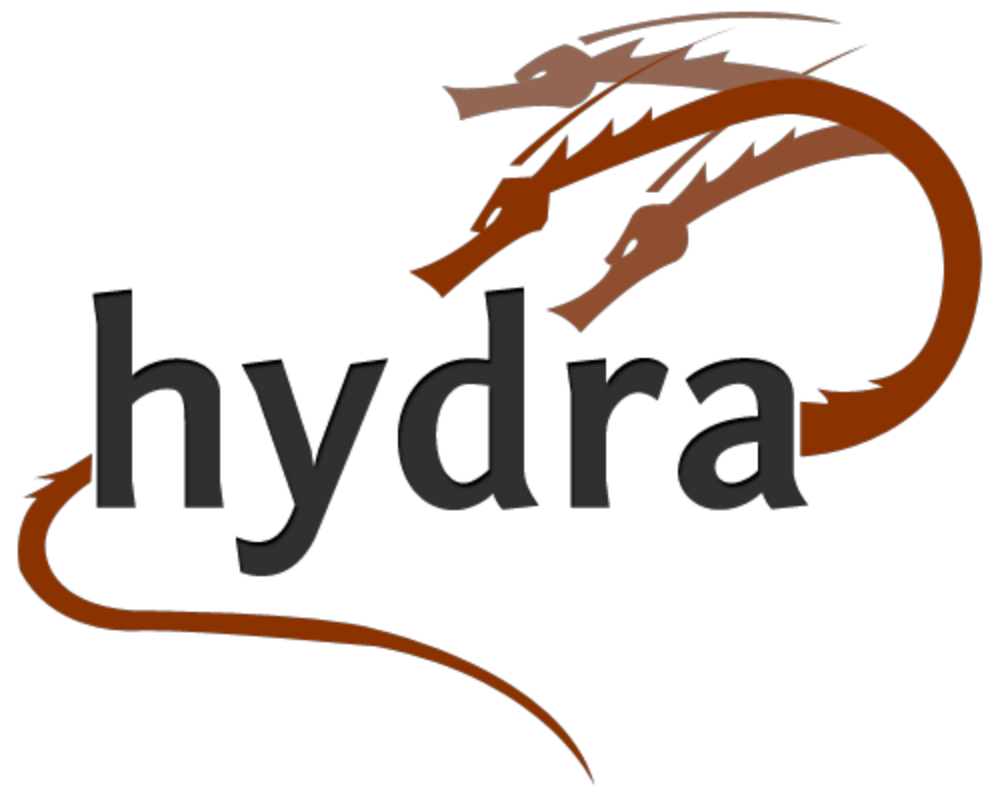 Empowering the Communitythrough a Framework for Interest Groups and Working Groups
Robin Ruggaber 
                University of Virginia, rruggaber1@gmail.com
Rob Sanderson
                Stanford University, azaroth42@gmail.com, @azaroth42
Three Critical Priorities
Technical framework continue to advance to enable easy code sharing and reuse
Community framework evolves to accommodate growth in partners 
Create a full suite of solution bundles
Eight Strategic Priorities
Develop solution bundles
Develop turnkey applications
Grow the Hydra vendor ecosystem
Codify a scalable training framework to fuel community growth
Develop a documentation framework
Ensure the technical framework allows code sharing
Refresh and intensify the community ties
Grow the community of users and adopters
Current Partners and Known Users
Requirements
Any Hydra community structure must ...
function successfully without central organization
be lightweight and avoid imposing work-hindering overheads
respect the equality of partners as joint decision makers
facilitate visibility and discovery of ongoing, beneficial work
allow work to take place outside of the structure
enable new partners to join ongoing conversation and development
be community focused, not a means of advertising specific products
Proposed Solution
Interest Groups
Discussion and planning
Lead to Working Groups
Working Groups
Requires commitments
Where work gets done
Interest Groups
Formed at will to discuss a particular topic
No need for approval
No need for CLAs as no deliverables
Requires at least two partner institutions
Publically available notes should be taken
Working Groups
Formalized by documenting the scope and nature of the work 
Shared needs & use cases, institutions involved, timeframe
Can be updated to reflect reality rather than aspirations 
WG is announced and institutions must publically commit to it
CLAs required for participation
Requires at least three partner institutions throughout
Requires a designated facilitator to promote activity
Notes must be public to enable new partners to determine if they want to commit, and what is going on
Existing Interest/Working Groups
Hydra RDF Working Group 
Hydra Archiving Working Group
Hydra Digital Preservation Working Group
Hydra UX
Others that we don't know about?
Could Regional Groups Fit as Interest Groups?
Hydra UK 
Hydra Northeast 
We Hope to Grow the List!
Projects - Interest Groups or Working Groups?
Hydra Core
Hydramata 
Sufia 
Spotlight 
Others that we don't know about?
Survey – Work Percolating But Who Knew?
Exploring Migration to Fedora 4 
Service Management, Media & Metadata
Migration from ContentDM
Fedora 4 Rights Metadata for Complex Objects
[Speaker Notes: People claimed to be working with 1 or more other community members on these topics.]
Survey – New Topics of Interest
Statistics & Metrics, Automated Harvesting of Content for Ext Providers
Metadata Aggregation & Enrichment
Multi-file Items & Administrative Features
Self Assessment & Improvement
Repository Migration / ResourceSync
Hydra Integration with Institution Systems (e.g. LMS, LDAP, Student System, etc.)
Fedora4
Policy & Agreements
[Speaker Notes: Biggest Blocker to involvement? Time of 15 participants – 60% said they had insufficient time.]
Benefits to the Community
Increases exposure of ongoing work in and beyond the community 
Facilitates engagement with new partners
Understand community level priorities, use cases and requirements
Development of high quality products, within a reasonable timeframe, that benefit the community not individual institutions
Demonstrating activity and collaboration
Cross-institutional skills transfer and development
Doesn't change working best practice, just codifies it